Asukkaat maakunta- ja sote-uudistuksen keskiöön
Rovaniemi 23.4.2018
Jari Seppälä
Viestinnän erityisasiantuntija
Suomen Kuntaliitto
jari.seppala@kuntaliitto.fi
Asukkaat maakunta- ja sota-uudistuksen keskiöön - AKE
Ohjausryhmä: Kuntaliitto, OM, VM, Nuva, Oma Häme, Pohjois-Karjalan Sosiaaliturvayhdistys
Jenni Airaksinen, Päivi Kurikka, Kuntaliitto
2016-2019
Kuntien hyvät käytännöt
Maakuntien toimijat
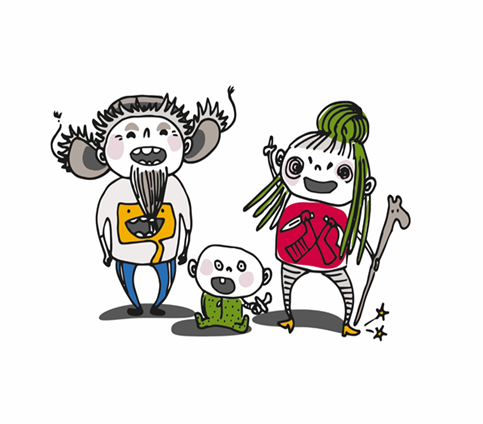 Ota meidät osalliseksi
Liitä lapsetkin listalle
Aikuiset ota osille
Oudoillekin oma ääni
Erikoisille yhtälailla
2
[pvm]
Asukkaat sote- ja maakuntauudistuksen keskiöön -projektin tavoitteena on:
1. lisätä tietoa siitä, millä tavoin asukkaiden osallistumis- ja vaikutusmahdollisuudet toteutuvat sote-palveluissa ja maakuntien toiminnan valmistelussa ja toteutuksessa.

2. levittää tietoa ja toimintatapoja, joilla asukkaiden käyttäjälähtöinen osallisuus sote-palvelujen suunnitteluun, toteutukseen ja arviointiin varmistetaan.

3. antaa neuvontaa siitä, miten voidaan edistää asukkaiden osallistumis- ja vaikuttamismahdollisuuksia sekä 

4. rakentaa kumppanuuksia kansalaisyhteiskunnan, kuntien, maakuntien, Kuntaliiton, valtion toimijoiden sekä median edustajien  ja demokratiakehittäjien kanssa.
AKE-projekti tuottaa:
Oppaita ja koulutusmateriaalia
Uudistetun osallistumisen verkkotyökalupakin = Kuntalaiset keskiöön verkkotyökalupakki
Osallistumistapojen pilotteja
Alueellisia koulutustyöpajoja
Maakuntien osallisuussuunnitelmien tilanne 17.4.2018
Päijät-Häme / Lauri Majuri: luonnos tekeillä
P-Savo / Anne Sahrio: työryhmä
Kymenlaakso / Heli Veripää: luonnos valmis
Kainuu / Eeva Mäntymäki: työryhmä valmistelee
E-Karjala / Pia Haakana: hyväksyttävänä
Uusimaa / Tero Manninen: alkuvaiheissa
Lappi / Jukka Hakola: tekeillä
P-Karjala / Maarita Mannelin: kevään aikana tehdään
Keski-Suomi / Emmi Hyvönen: aloitettu työnyrkissä
Kanta-Häme / Marjo Lindgren, Outi Puolakka: valmistelussa
5
[pvm]
AKE-projektin 
pilottimaakunnat
Etelä-Karjala
Kainuu 
Keski-Pohjanmaa 
Lappi
Pirkanmaa
Pohjois-Karjala 
Pohjois-Savo
Satakunta
Työpajat:
Lappi 23.4.
Kainuu 1.6.
P-Karjala 1.6.
Satakunta 15.6.
P-Savo 19.6.
Pirkanmaa syksy
E-Karjala?
K-Pohjanmaa?
Aluejaot © MML, 2017
Kohderyhmät maakunnissa
Alueiden osallisuustyöryhmät avainasemassa
Poliittiset ohjausryhmät
Muutosjohtajat
Asukas- ja asiakasosallistumisen valmistelijat
7
[pvm]
Koulutustarjotin pilottimaakunnille – miksi?
Haluamme lisätä tietoa ja luoda yhdessä toimintatapoja siitä, millä tavoin asukkaiden osallistumis- ja vaikutusmahdollisuudet sekä käyttäjälähtöisyys saadaan toteutumaan maakuntien toiminnan valmistelussa ja toteutuksessa ja sotepalveluissa
Haluamme levittää maakuntiin kuntien hyviä osallisuus- ja osallistumiskäytäntöjä
Haluamme rakentaa kumppanuuksia – rajapinnoista yhdyspintoihin
8
[pvm]
Koulutustarjotin (tilanne 3/2018)
Osallisuuden ja osallistumisen merkitys
Demokratian kokonaisuuden merkitys
Asiakas, potilas, asukas – toimija-asemien erilaisuus
Käyttäjälähtöisyys johdon, asiantuntijan ja henkilöstön työssä
Osallisuuspeli
Viestintä
Avoin hallinto
Osallisuutta tukeva lainsäädäntö

Kaikille yhteisenä syksyllä 2018: Osallisuuden menetelmiä, mm. osallisuuskahvila, osallistava budjetointi
9
[pvm]
Alueuudistus.fi
Tiekartta => demokratia ja osallisuus
http://alueuudistus.fi/tiekartta/tuki-osallistumiseen-ja-vaaleihin
Maakuntavaalit
Maakunnan osallistumisjärjestelmä
Otakantaa.fi, Lausuntopalvelu.fi, Nuortenideat.fi
Osallisuusmallin esimerkkejä
Vaikuttamistoimielimet, oppaat
Viestintä ja vuorovaikutus, esimerkkejä
Kumppanuus: Järjestöopas luonnoksena
Koulutus ja sopimukset
Kuntaliitto.fi/ake
Malleja, ohjeita
Osallisuuspeli
10
[pvm]